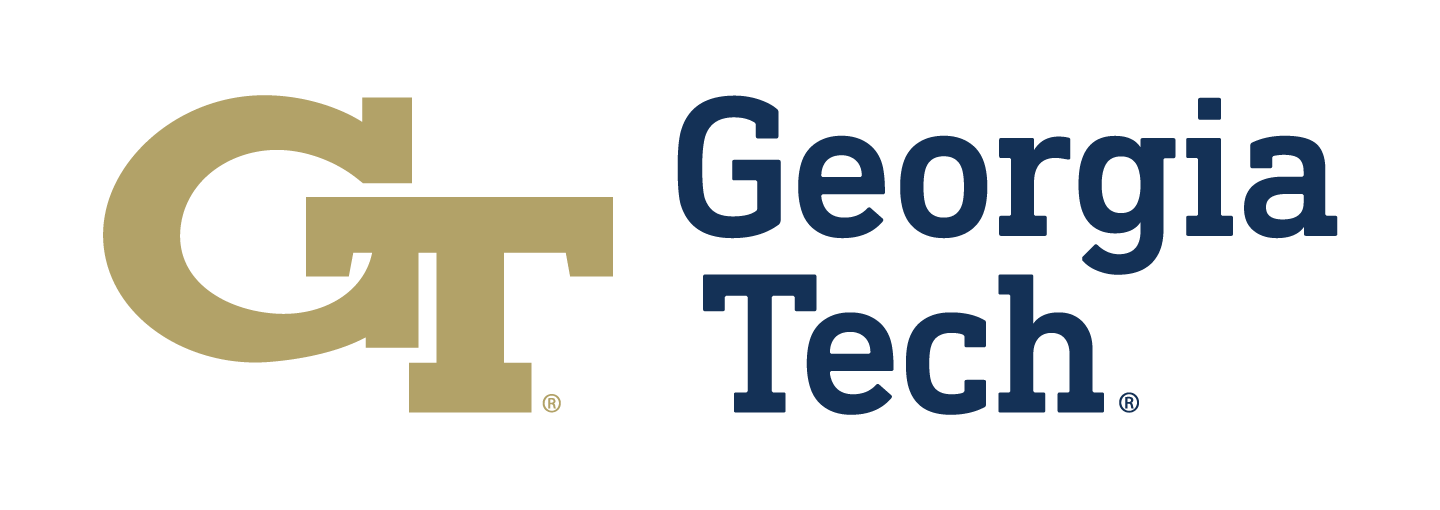 CARBON REDUCTION
CHALLENGE
[Speaker Notes: A. What is the CRC?
The Carbon Reduction Challenge is a semester long competition that empowers students to become part of the climate change solution
We ask students who hold internships and co-ops to design projects that reduce CO2 emissions while delivering cost savings to their employers.]
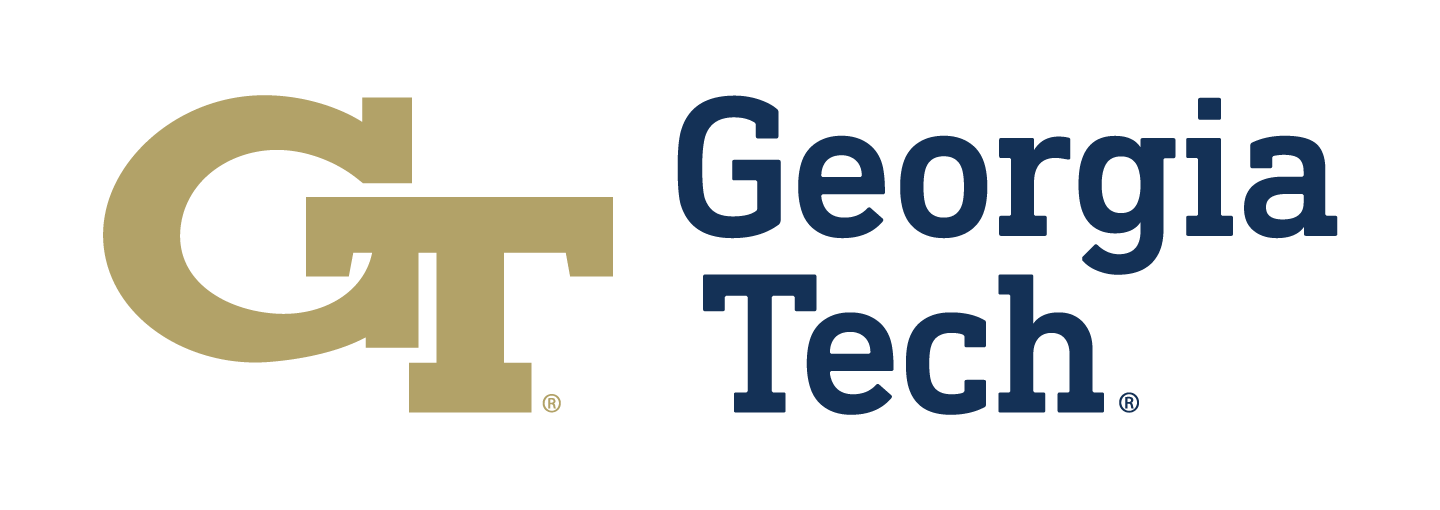 Making the business case
Making the financial calculations that show what the benefits of undertaking this project are for your organization and stakeholders

 Important for all firms, both “for-profit” firms and “non-profit” firms!
Examples of Carbon Reduction Commitments
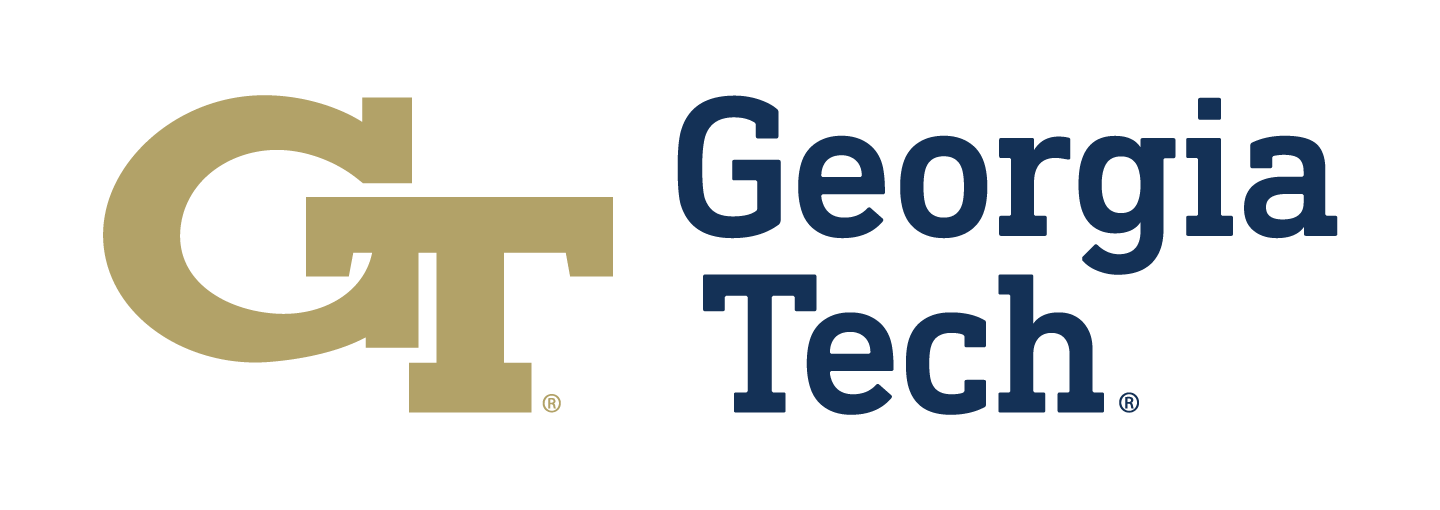 Delta: Expect to invest $1 billion on airline carbon neutrality solutions and expect Sustainable aviation fuel (SAF) will play a key role in the decarbonization pathway 

Cox Enterprises:  Goals are to send zero waste to landfill by 2024, and to be carbon and water neutral by 2034. Plan on investing more than $100 million in sustainability

Interface: Will be carbon neutral by 2040—that is, store more carbon in their products than they emit
Categories of Carbon Reduction Projects
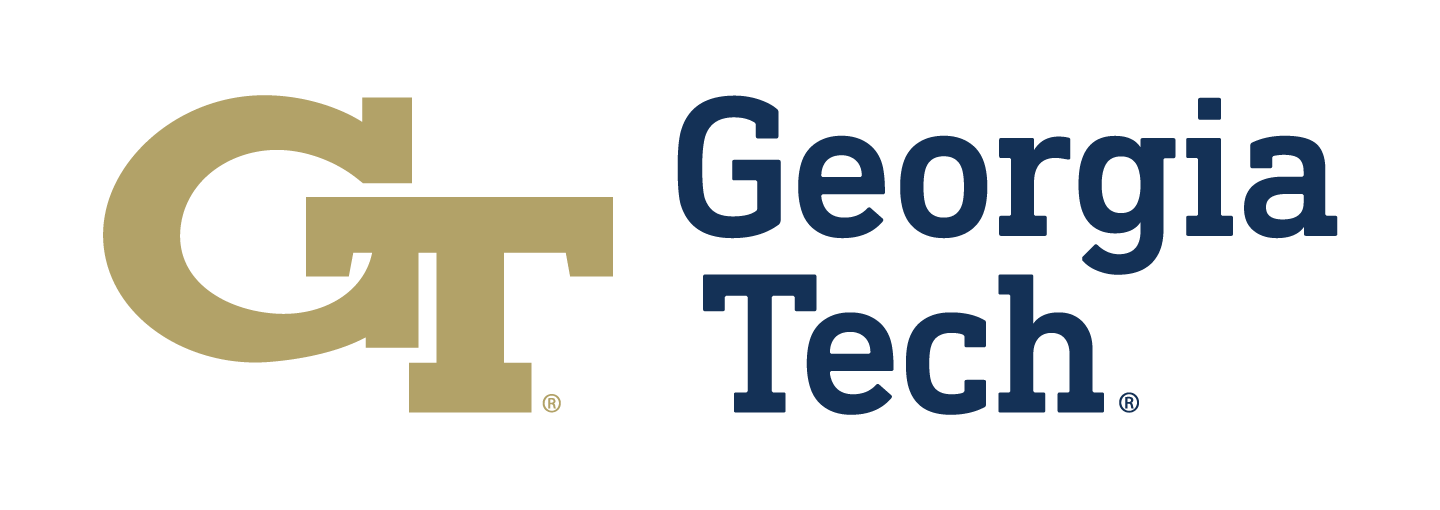 Inspire collective change in personal behavior
	e.g., red meat challenge, #biketowork, cool water 	wash, etc.

Shave energy use through no-cost modifications
	e.g., lighting schedule, HVAC/boiler set points, etc.

 Make infrastructure change to building’s energy use
	e.g., cool roof, recycling equipment, LED bulbs, etc.

Make changes to business model or operations
	e.g., sell more fountain drinks instead of single-use 	drinks, change restaurant menu to have Meatless 	Mondays, reduce express delivery frequency
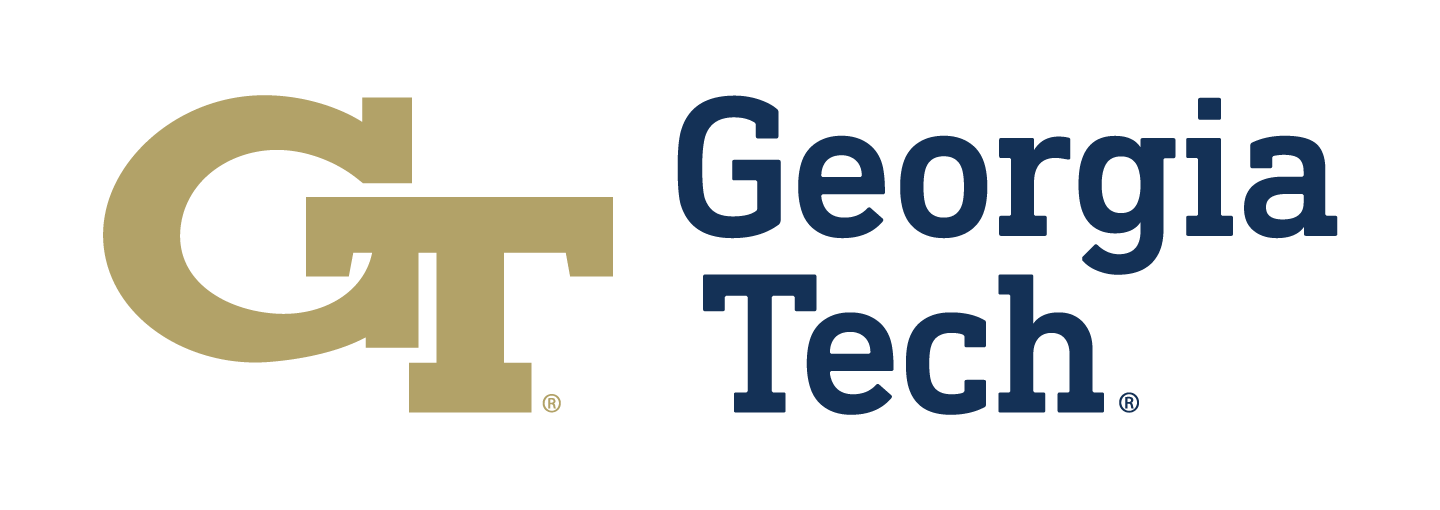 Making the business case
Quantifying the financial benefits

Net Present Value, NPV
Internal Rate of Return, IRR
Payback period

Articulating co-benefits

Increased employee engagement, productivity, retention, etc. 
Better community relations
Stronger brand recognition and customer loyalty
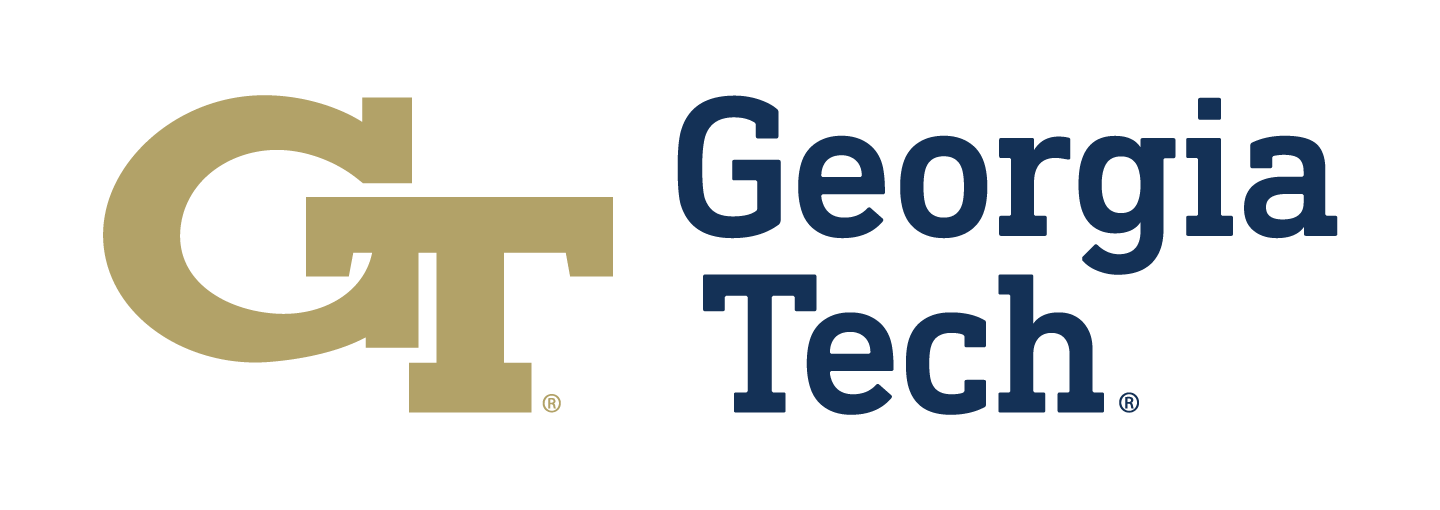 Making the business case
Example: LED retrofit
Number of Fixtures = 500
Cost per Installed Fixture= $700
Total investment = 500 x $700 = $350,000 (outflow to firm)

Savings per year (Energy) = 665,000 kWh
Energy price = $0.15/kWh
Savings per year ($) = 665,000 x $0.15 = $99,750 (inflow to firm pre-tax!)
Plus depreciation tax shield (more later on this)
LED life = 10 years
Making the business case: NPV
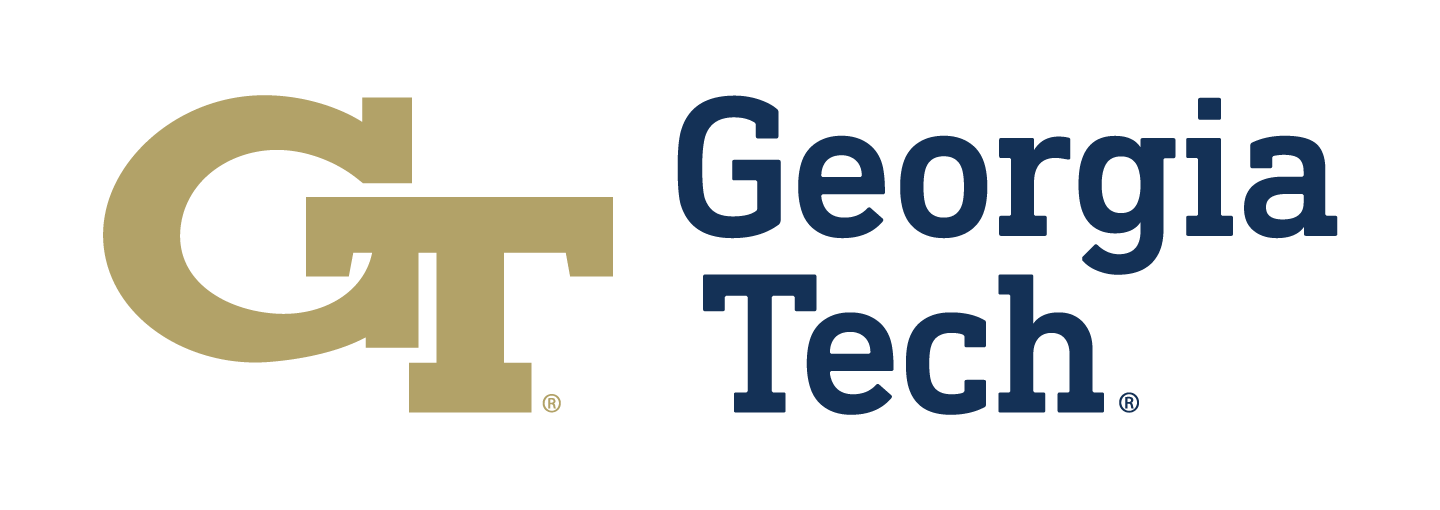 Net present value is the value of the project in today’s dollars: 
                 NPV = -CF0 + CF1/(1+r)1 + ….CFT/(1+r)T
			
Simple example: Suppose you will only invest if you earn 10%. 				NPV = -100 + $115/(1.1)1 
			NPV = -100 + $104.55 = $4.55 

If what you think the project is worth in today’s dollars (blue) 	is ≥ the initial investment (yellow), ACCEPT!

Another way to think about NPV?  If NPV >=0, accept!
Making the business case: IRR
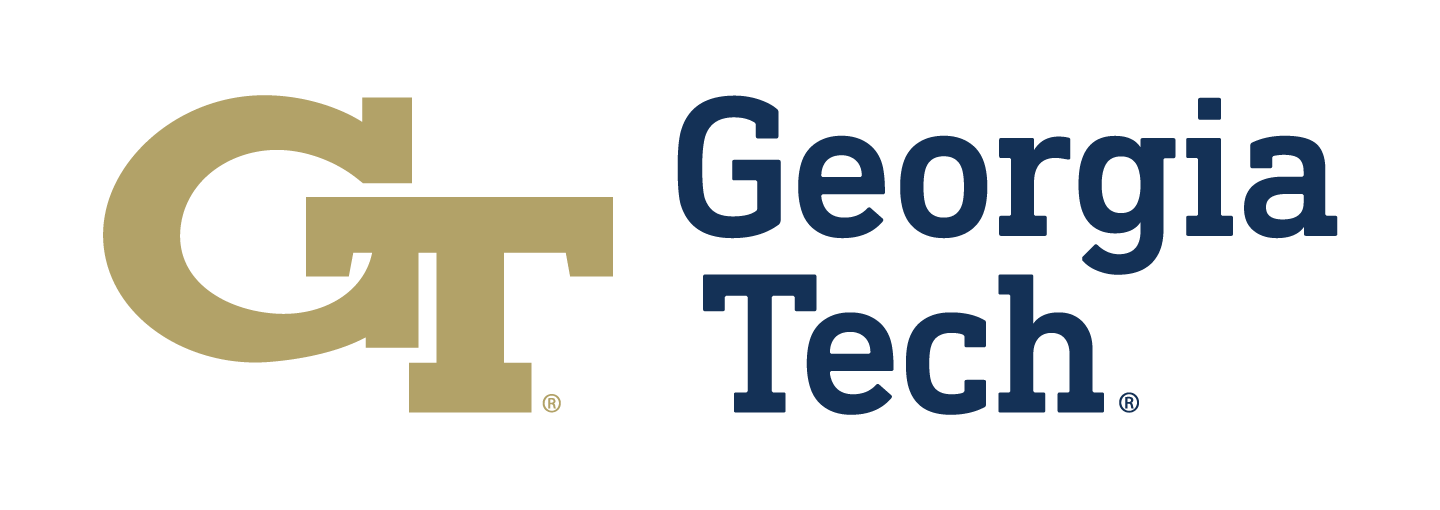 Internal Rate of Return (IRR) is the actual yield, or return on the investment.  It is also the “r” that makes the NPV = 0
 NPV = -CF0 + CF1/(1+r)1 + ….CFT/(1+r)T
 $0 = -CF0 + CF1/(1+r)1 + ….CFT/(1+r)T


	Forcing the “market price” (the initial investment) to be equal 
	to the present value of the project’s CFs
CF0 = CF1/(1+r)1 + ….CFT/(1+r)T
100= 115/(1+IRR)1

And we are solving for the “r” or interest rate that makes this true
If IRR	is ≥ the WACC, ACCEPT!
IRR is 15% which >= Firm’s required return of 10% so accept!
Making the business case: Payback
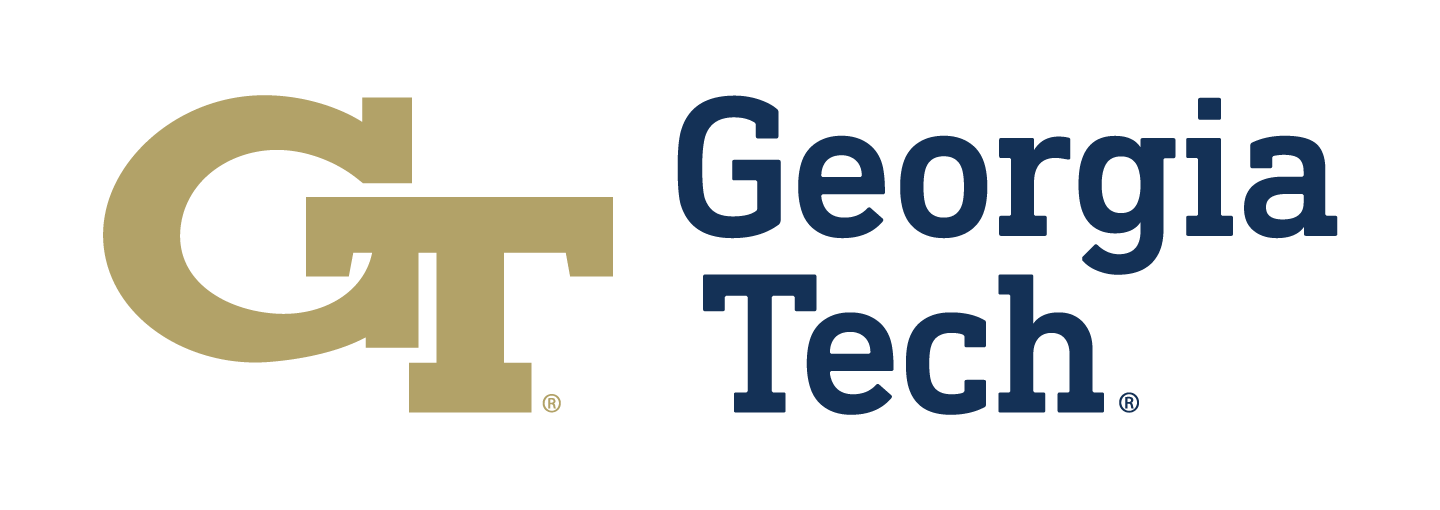 How many years does it take to recover the initial investment? 

This one is pretty easy!  Simply take $115/100 = 0.87 years
	(it can sometimes be a tad more complicated than this, but pretty easy always)

That is, it takes only a portion of one year to “recover” my $100 investment

By the way, payback does not have a clear-cut decision rule for accept or reject so we must always use this in conjunction with the NPV which is the BEST metric of the three measures.
Making the business case: NPV
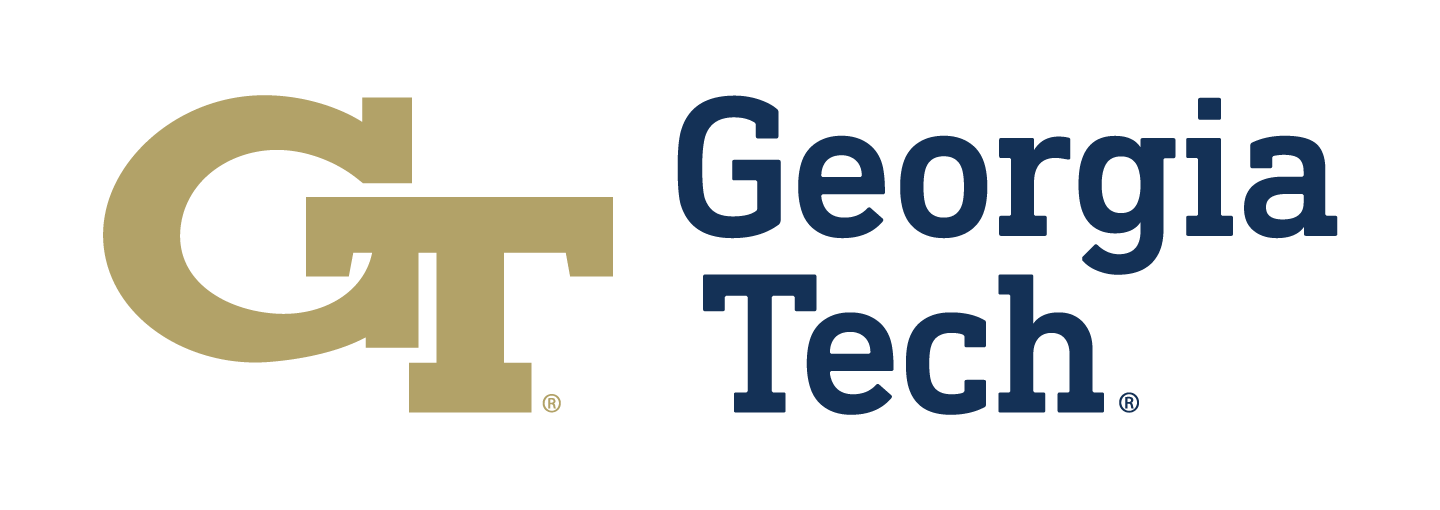 Net present value is the value of the project in today’s dollars: 
                 NPV = -CF0 + CF1/(1+r)1 + ….CFT/(1+r)T
			
			We know the cash flows (CF); we do not know 
			the “r” or the discount rate ---yet!
	
If what you think the project is worth in today’s dollars (blue) 	is ≥ the initial investment (yellow), ACCEPT!

We should use the firm’s required return, known as the Weighted average cost of capital (WACC)
We can easily use Excel for this!
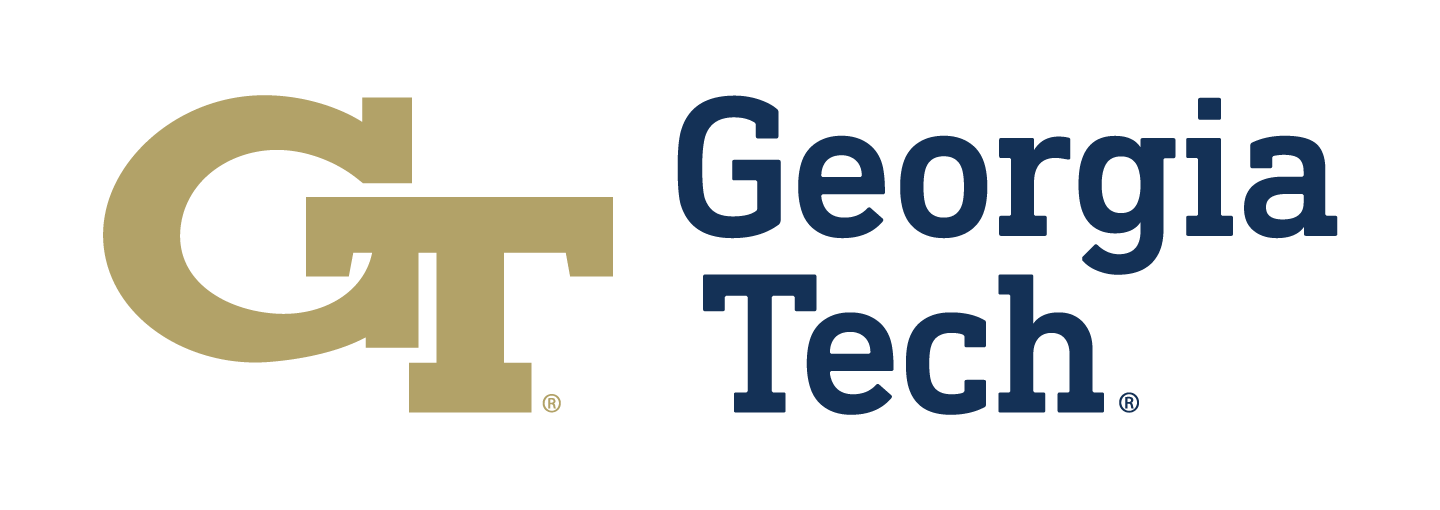 Making the business case: NPV
Weighted average cost of capital is a “weighted average” of the cost of raising capital from their investors. 
WACC = D/V x RD x (1-T) + E/V x RE
Two types of investors (on rare occasions, 3 types)

Firm Debt = 		$5M		Suppose RD = 5%		Tax rate = 30%
Firm Equity = 		$7M		Suppose RE = 8%
Total Value (V) = $12M

Solve in Excel!
Making the business case: IRR
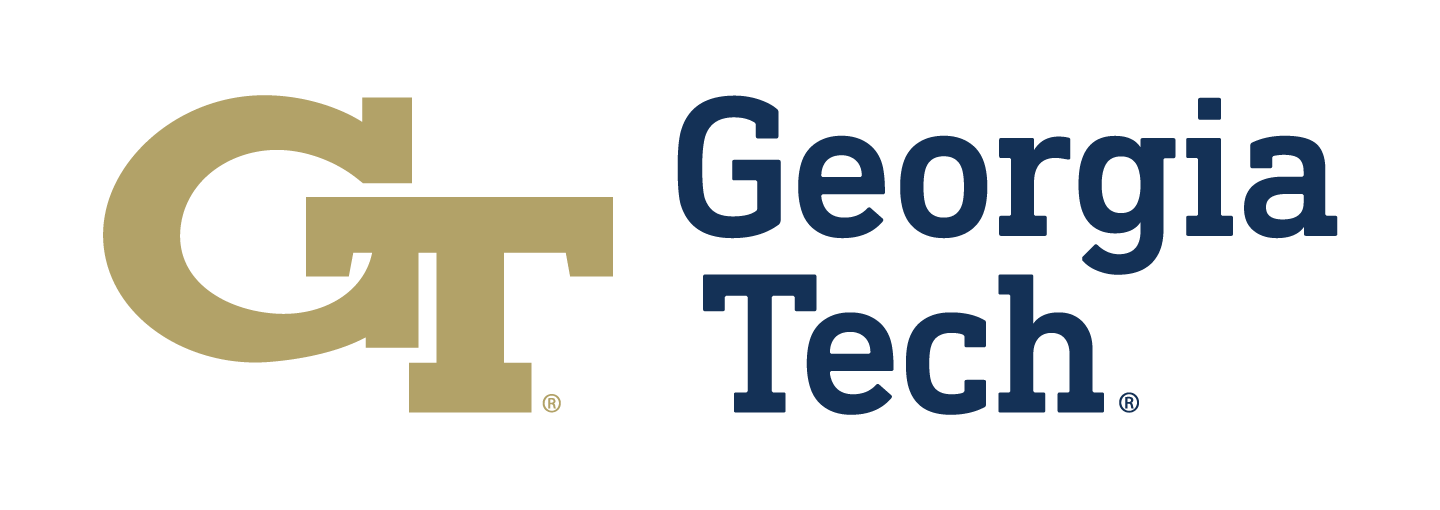 Internal Rate of Return (IRR) is the actual yield, or return on the investment.  It is also the “r” that makes the NPV = 0
 NPV = -CF0 + CF1/(1+r)1 + ….CFT/(1+r)T
 $0 = -CF0 + CF1/(1+r)1 + ….CFT/(1+r)T


	Forcing the “market price” (the initial investment) to be equal 
	to the present value of the project’s CFs
CF0 = CF1/(1+r)1 + ….CFT/(1+r)T

And we are solving for the “r” or interest rate that makes this true
If IRR	is ≥ the WACC, ACCEPT!

EXCEL again is our friend!
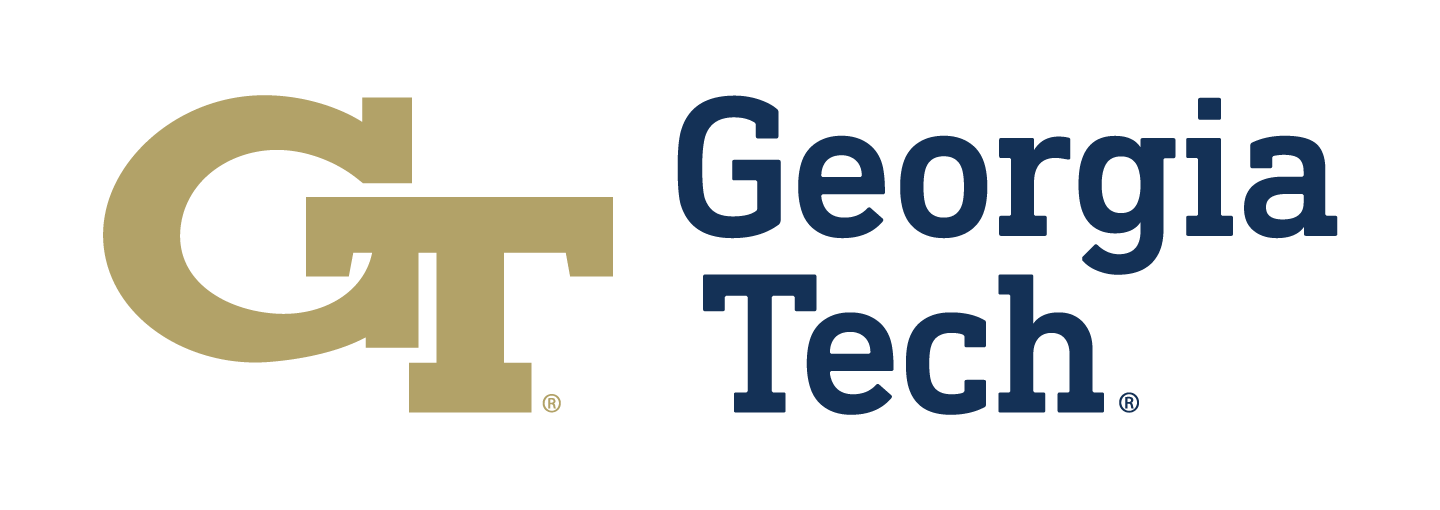 Making the business case: Payback period
How many years does it take to recover the initial investment? 

Let’s do this in Excel! 

By the way, payback does not have a clear-cut decision rule for accept or reject. 


Now to Excel!
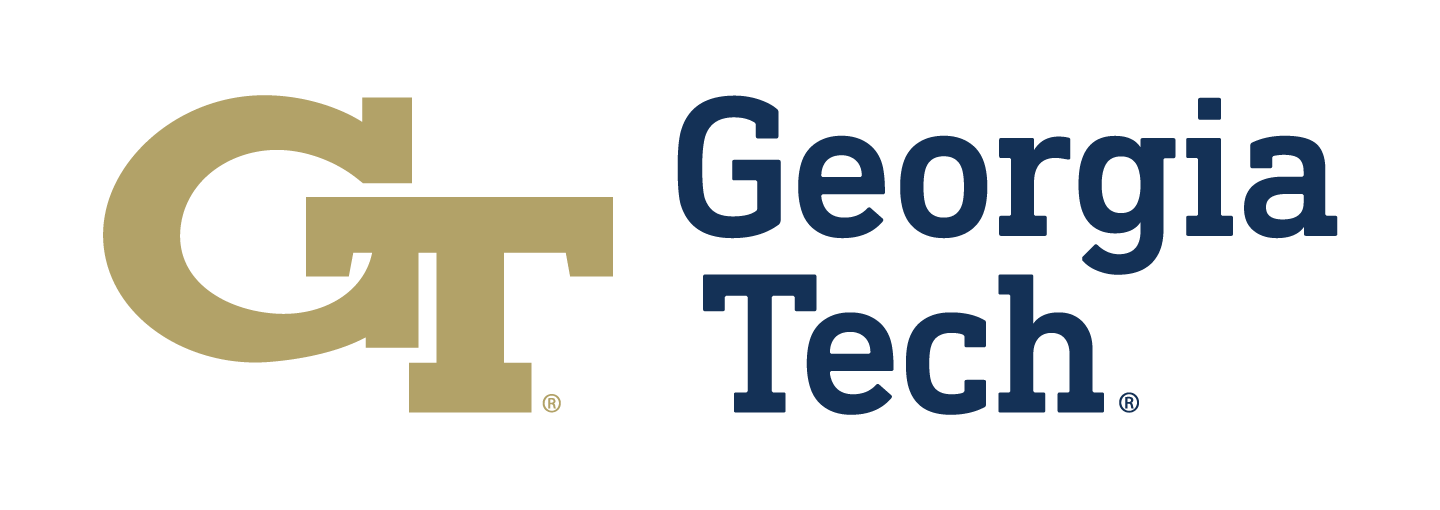 Making the business case: Summary
The LED retrofit is a financially attractive project, with the following financial profile: 

NPV = $206,641
	accept if NPV ≥ $0
IRR = 18.88%
	accept if IRR ≥ WACC
Payback = 4.36 years
	accept/reject rule is arbitrary 

Co-benefits:  Decrease in temperature and therefore lower AC needs, better lighting, reduced end-of-life waste since LEDs last much longer
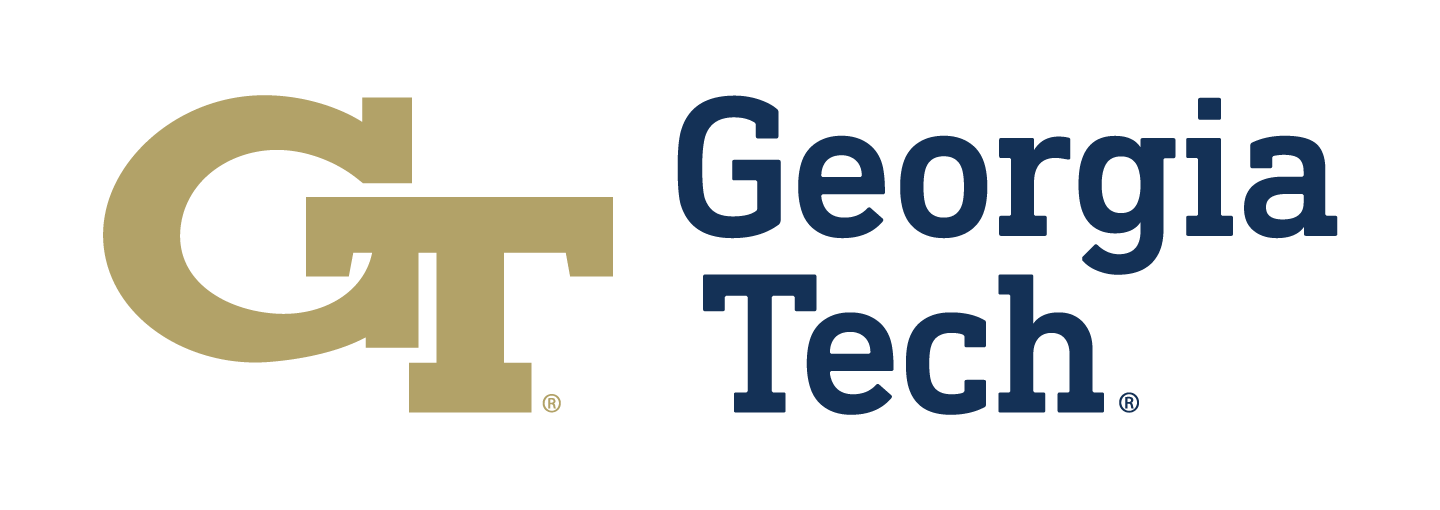 Making the business case: Considerations
Make sure you calculated expected lifetime of the improvement.  Need a timeline (and you need this for your financial calculations anyway!)

Make sure you include all costs associated with your project.  What is the cost of new materials? Cost to install?  Additional costs such as disposal/recycling of old products?  


Compare apples and apples
Replacing 20watt incandescent lights with 3watt LEDs
LEDs have a 30,000 hour life vs. incandescent that last 2500 hours, so make sure to factor in 12 cycles of incandescent replacement in cost comparisons and labor cost over lifetime
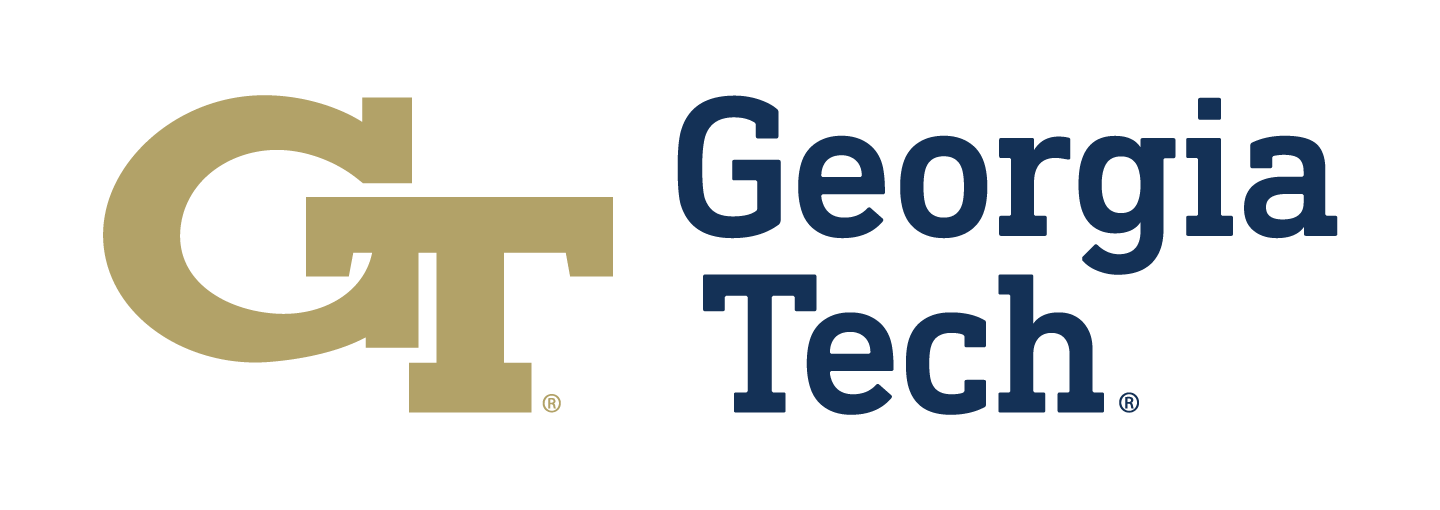 Making the business case: Considerations
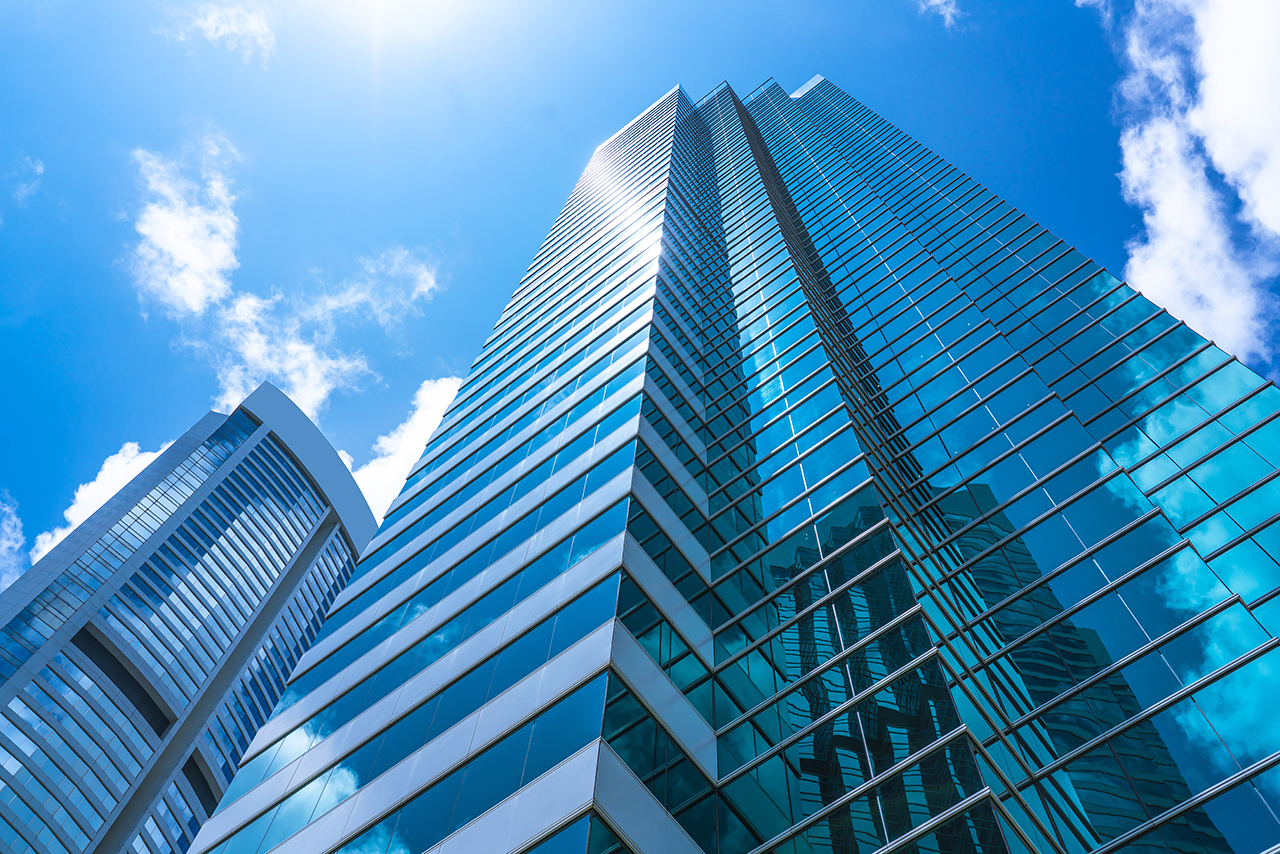 Project scope:  Turn lights off 30 minutes earlier at end of day in 45-floor building
Project type:  No-cost modification project

C02 reduced:  360,000 lbs/year
Investment cost: $0
Annual estimated savings: $24,600 (assume after tax)
NPV at 3% over lease duration:  =NPV(3%,24600…24600) = $366K
Co-benefits:  increased fixture life and reduced labor and waste
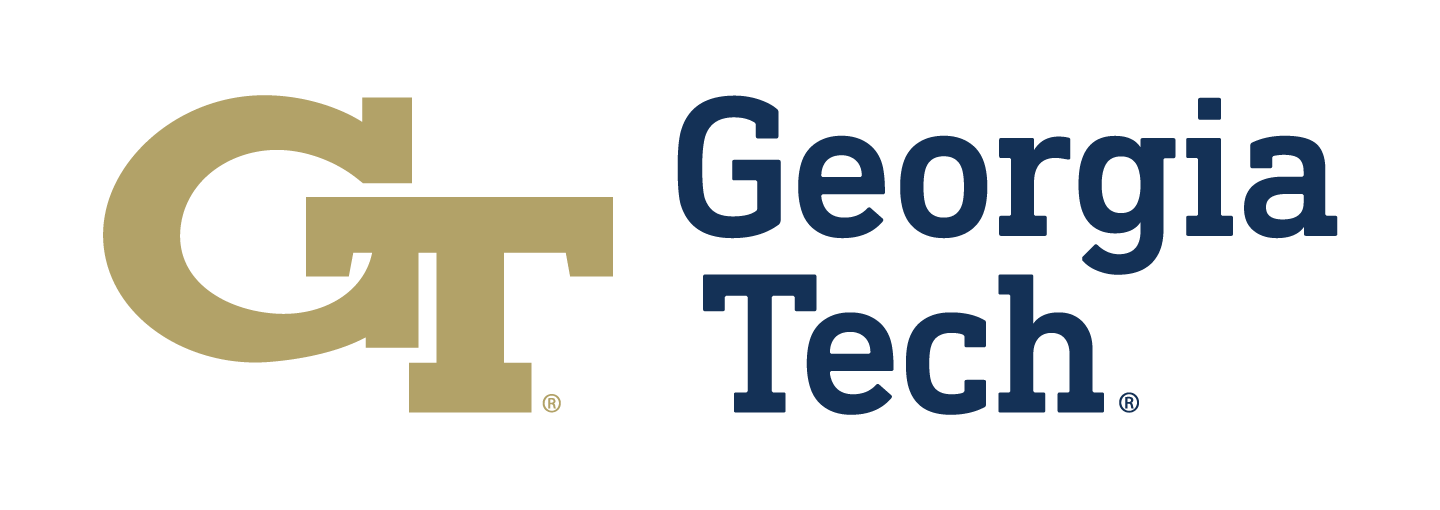 Making the business case: Considerations
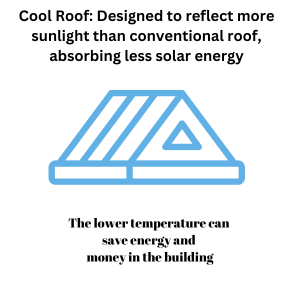 Project scope: Install a “cool roof” on Sustainable Education Building
Project type: Infrastructure

C02 reduced: 150,000lbs/year
Investment cost:$49,000
Annual estimated savings: $5,100 (assume after tax)
NPV at 3% over roof life:  NPV(0.03,5100….5100)-49,000 = $26,875
IRR: 8.29%
Payback: 9.6 years
Co-benefits: Reduced heat islands on campus
Thank you and Enjoy your project!
Dr. Jacqueline garner
Georgia Institute of Technology